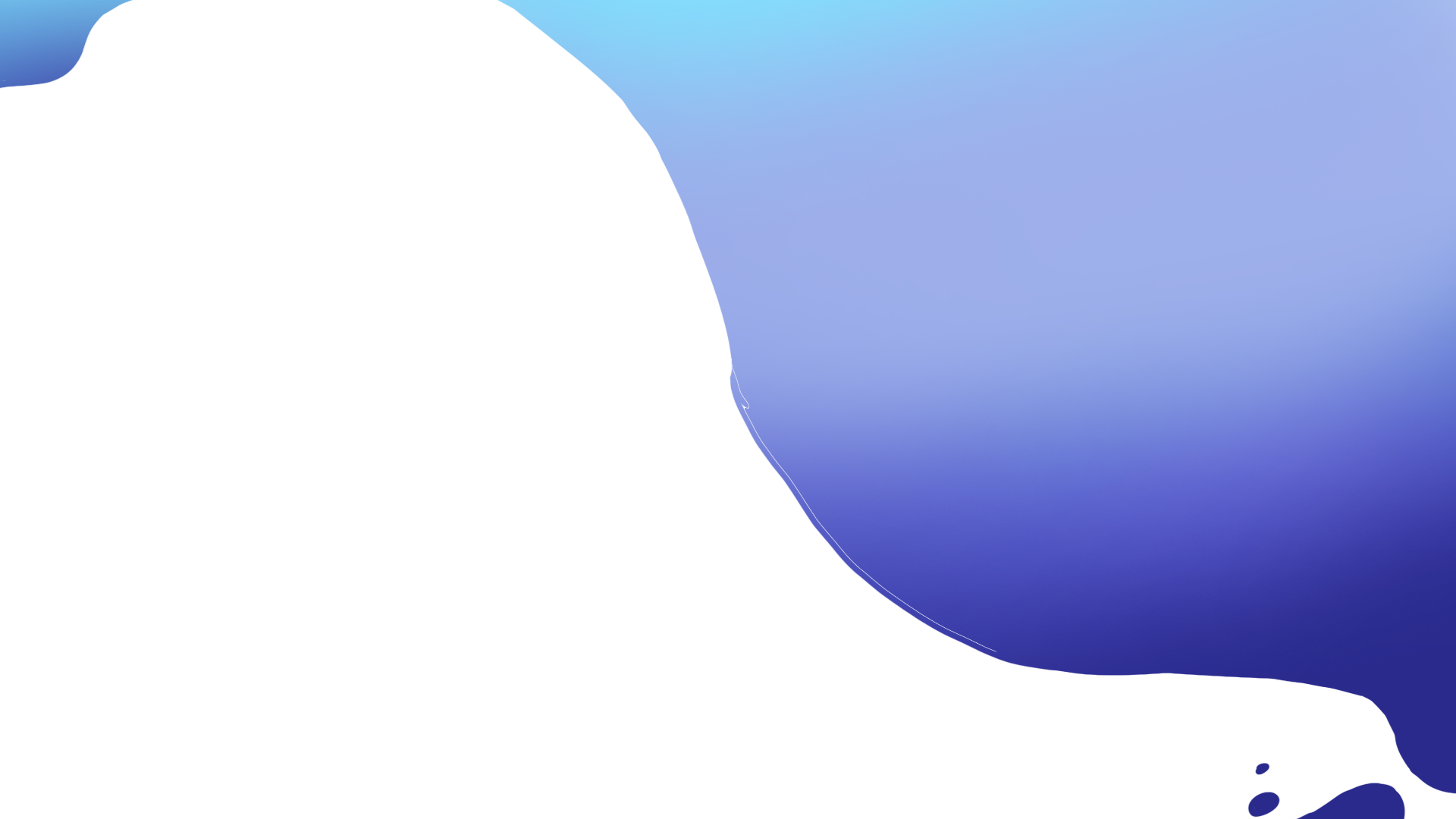 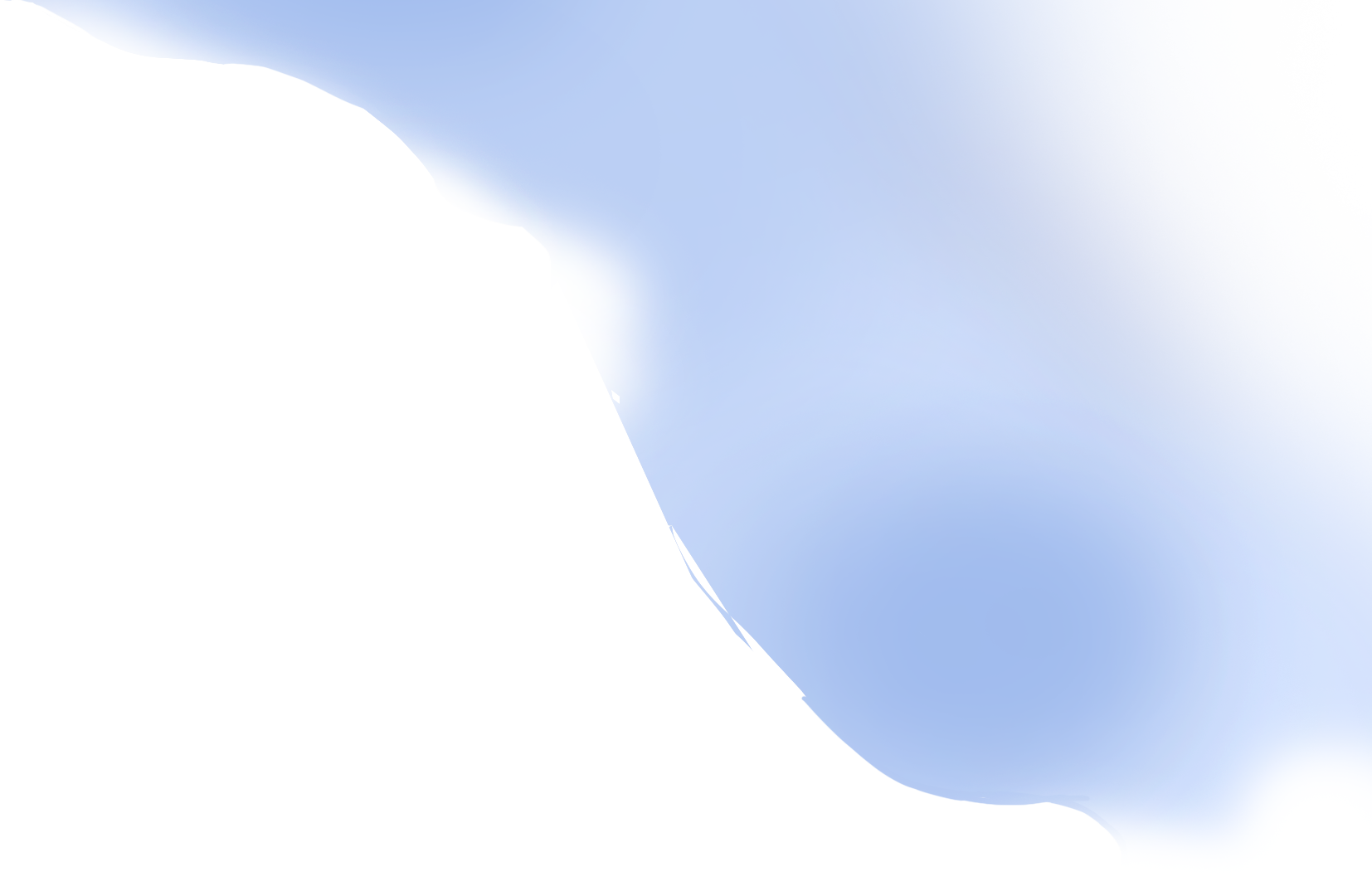 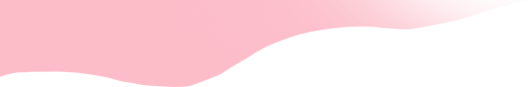 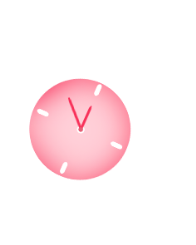 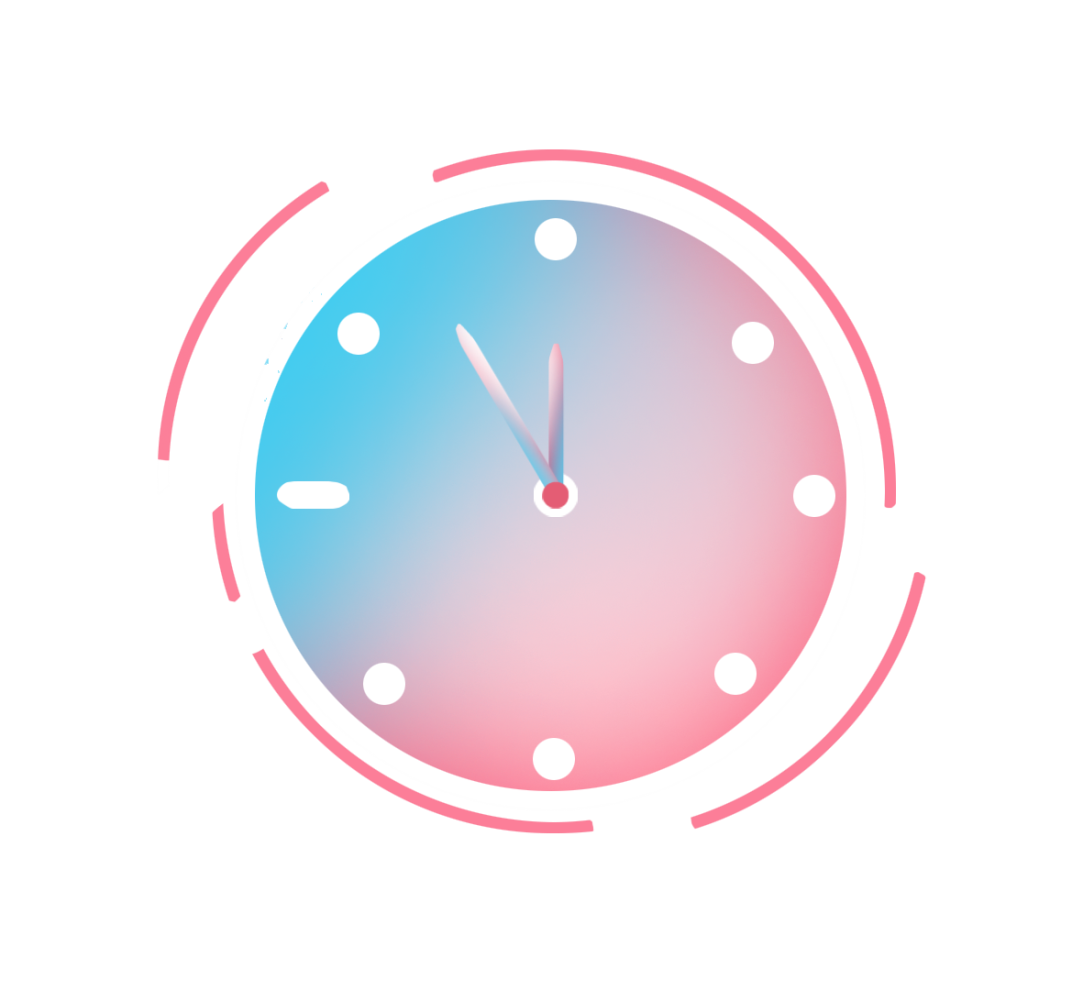 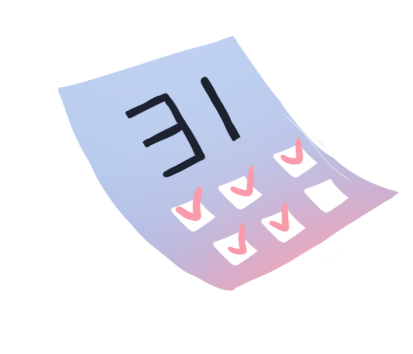 第二课堂成绩单
政策解读
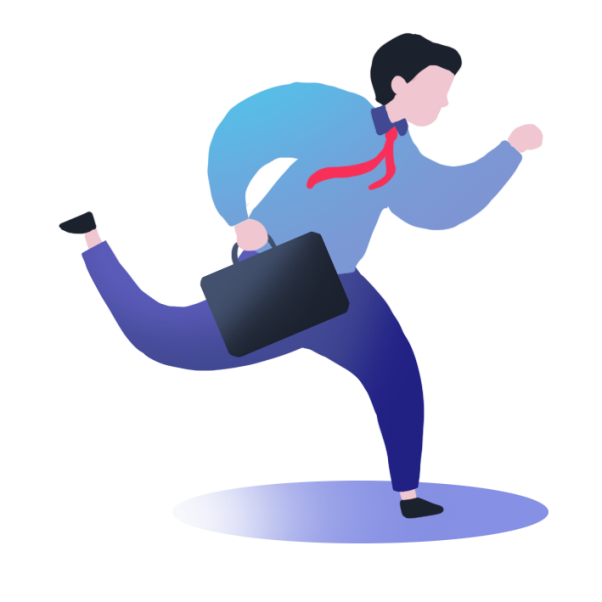 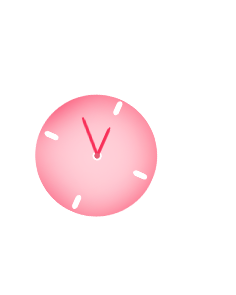 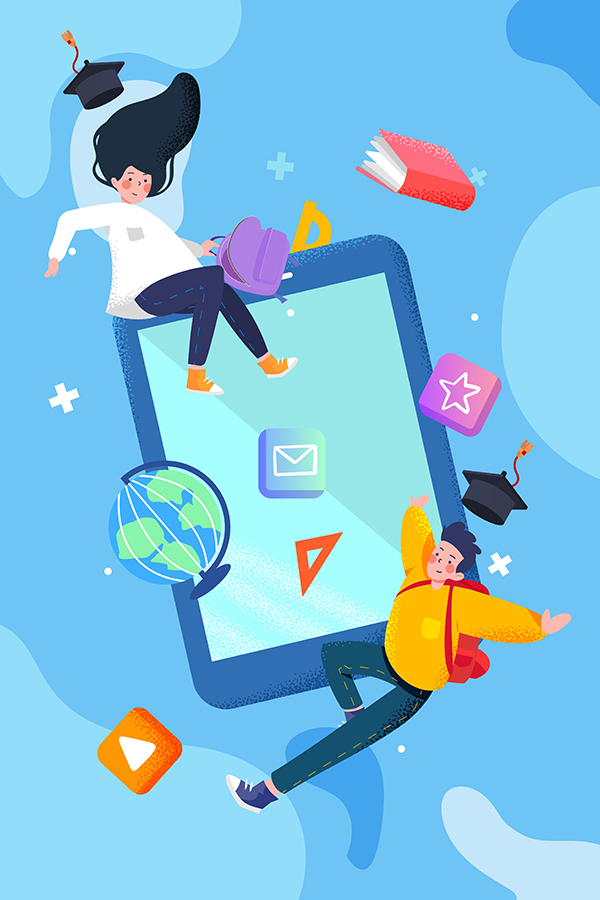 PART
第二课堂成绩
折算说明
01
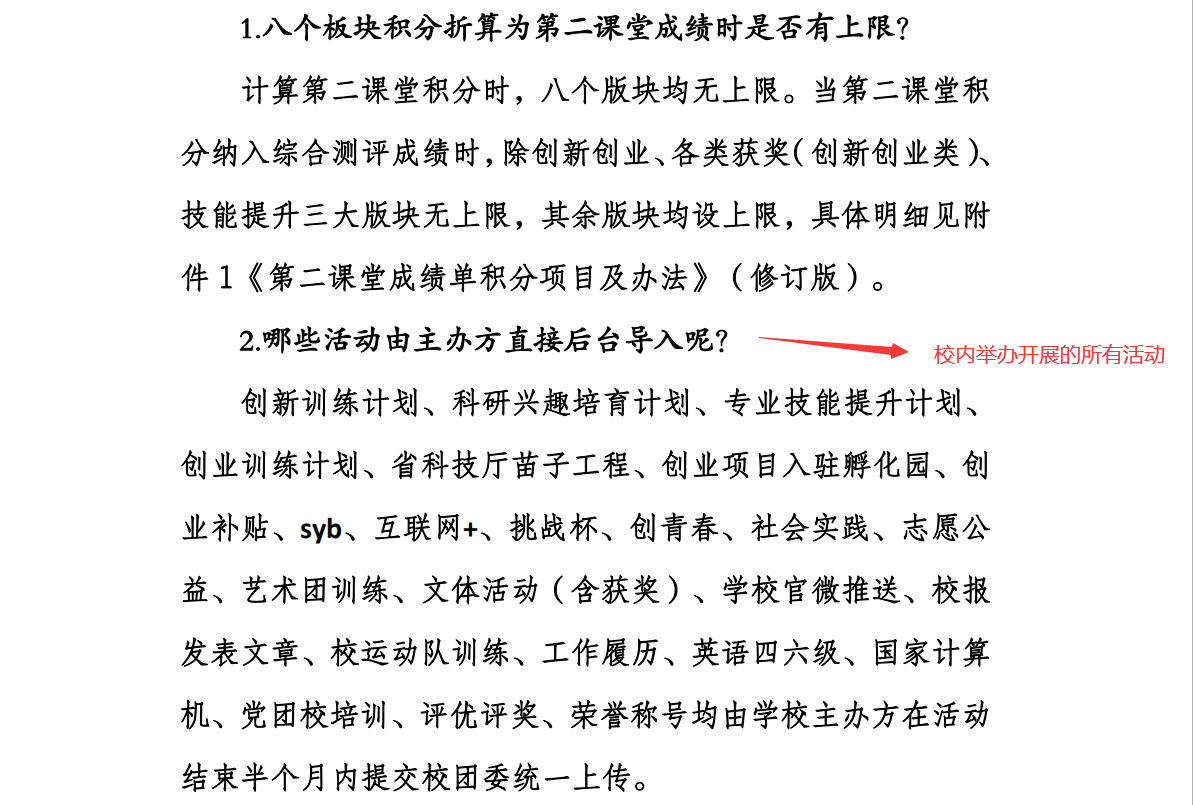 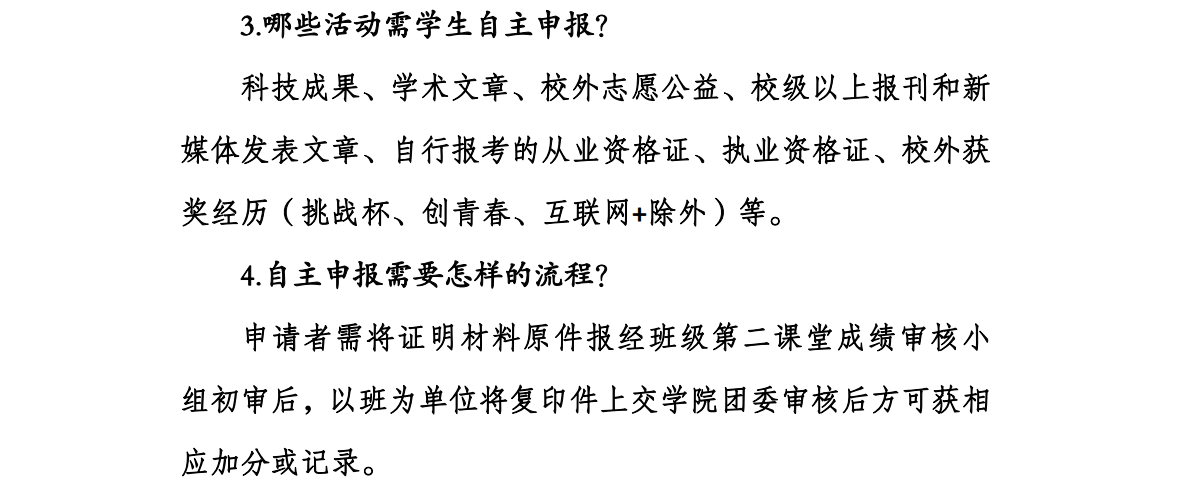 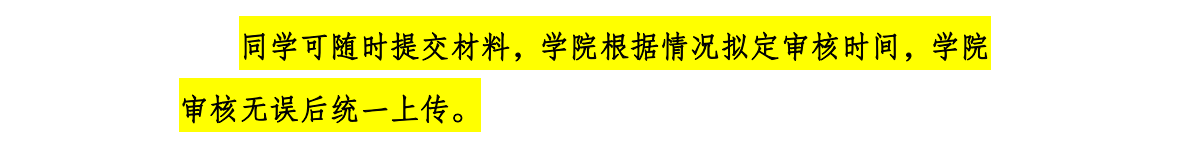 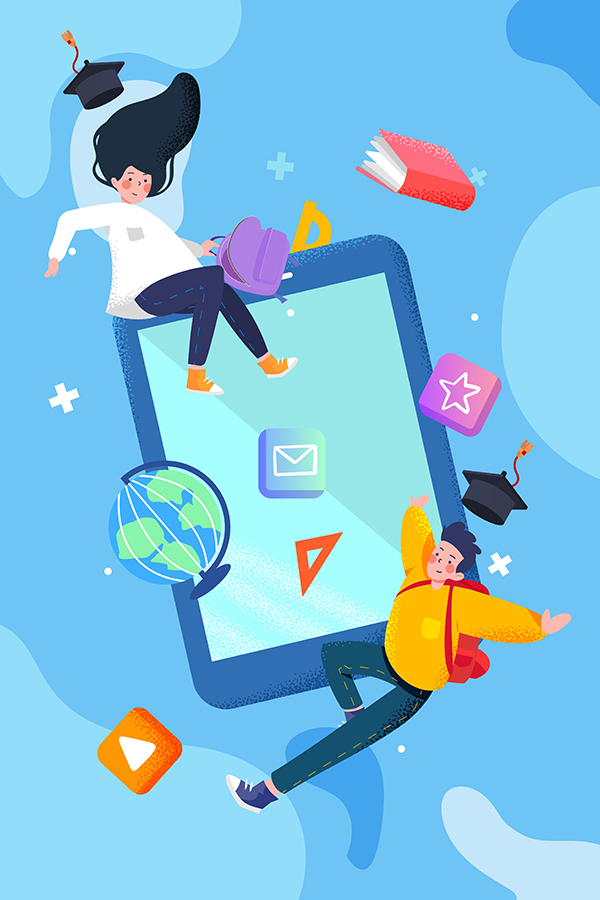 PART
第二课堂各版块
积分具体说明
02
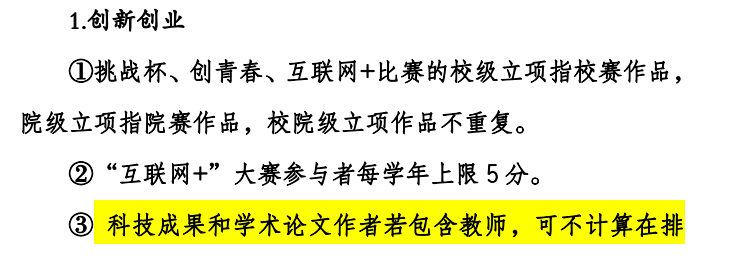 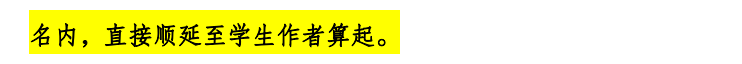 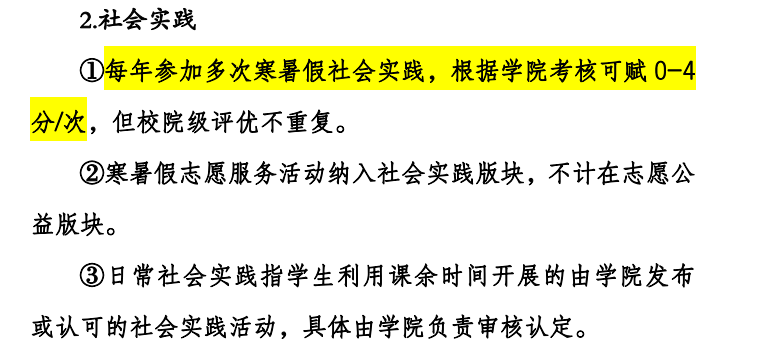 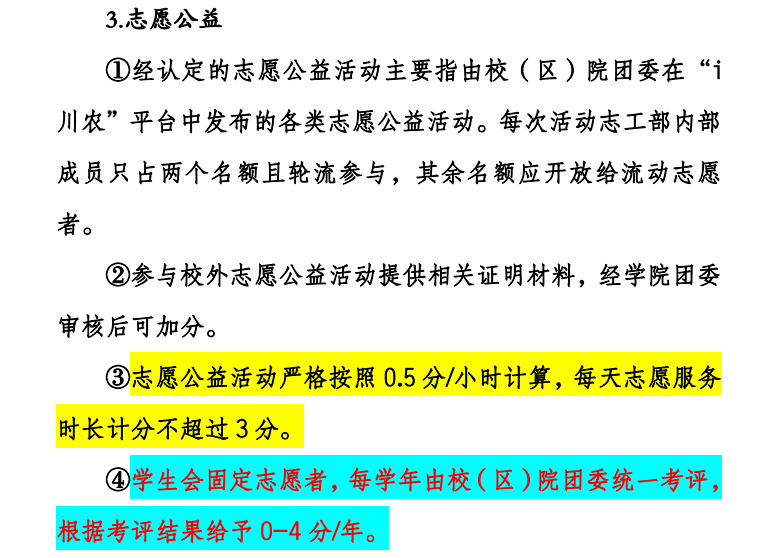 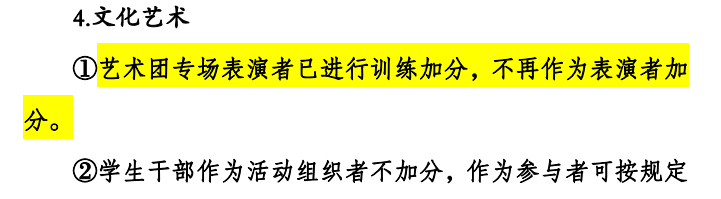 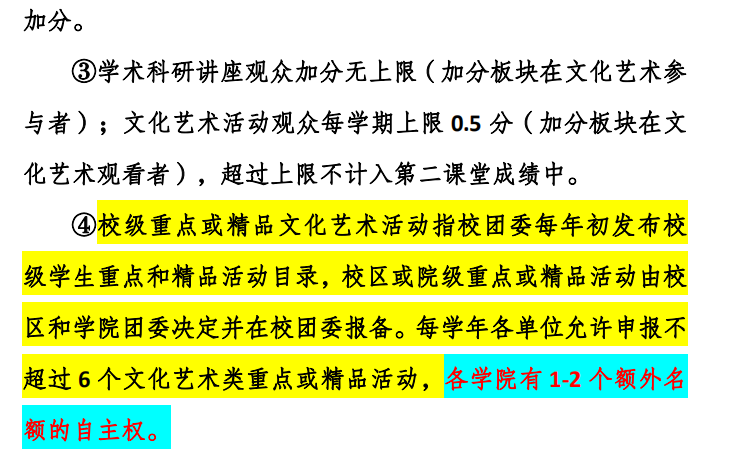 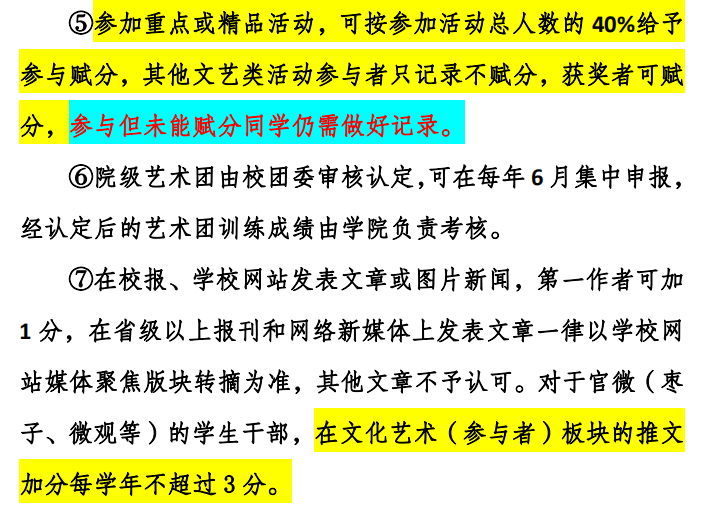 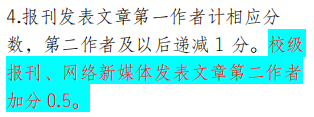 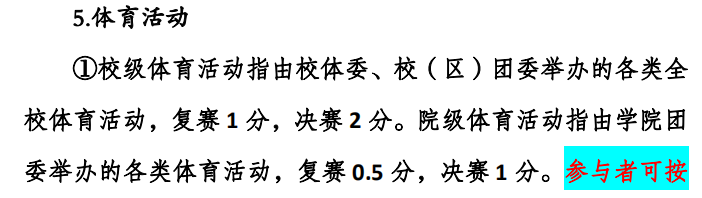 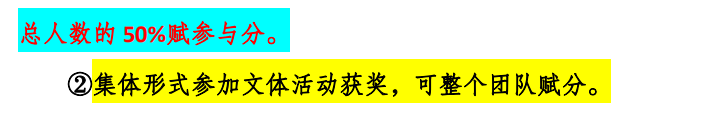 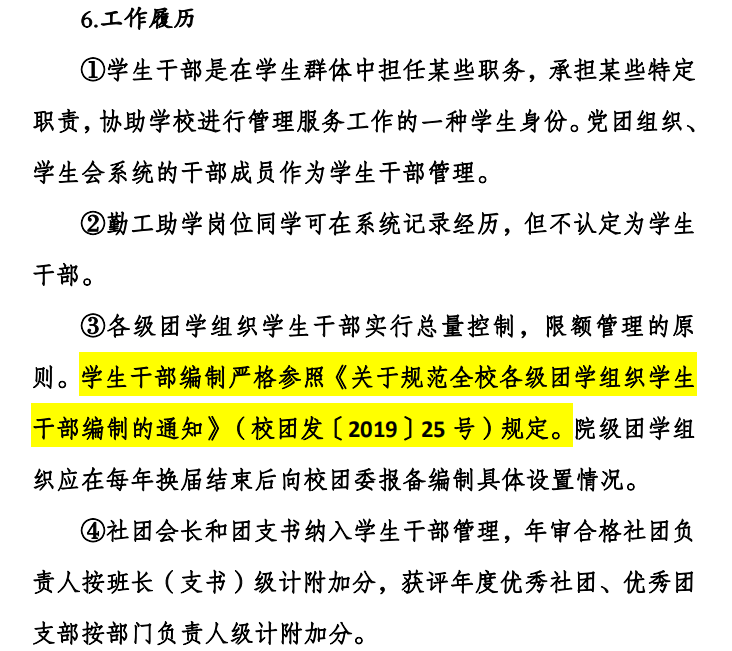 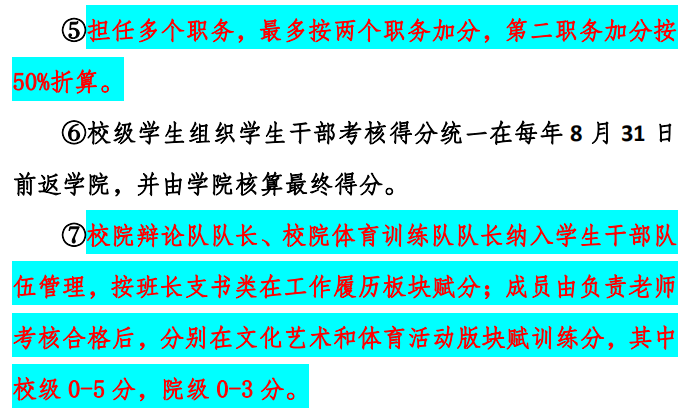 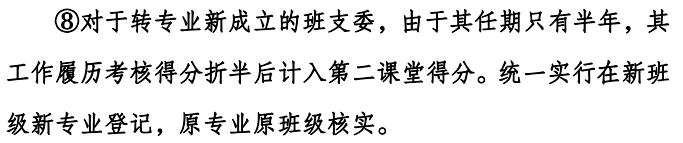 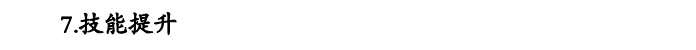 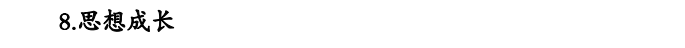 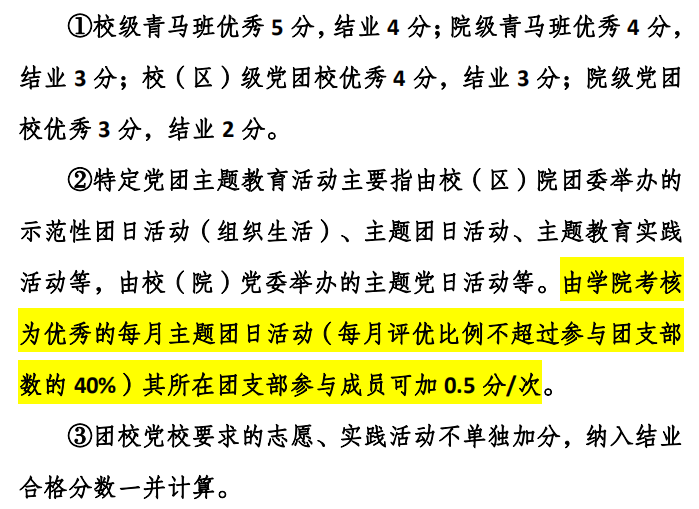 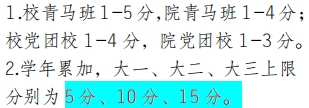 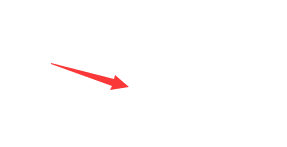 注意学生处单项奖目录的更新，
目前最新版本是2019年5月
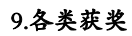 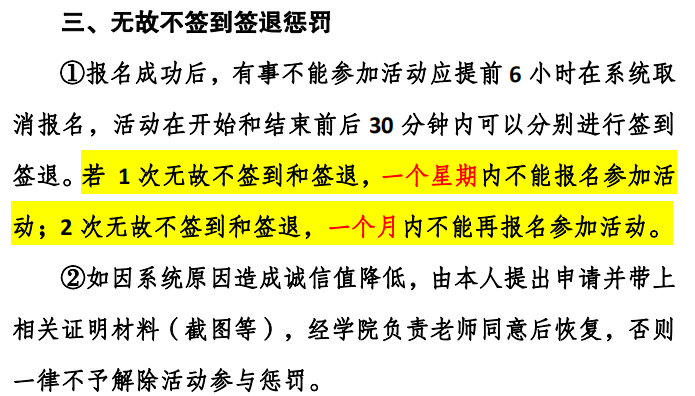 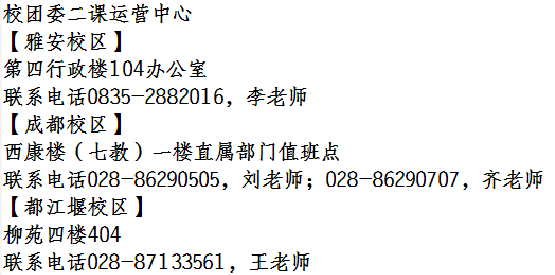 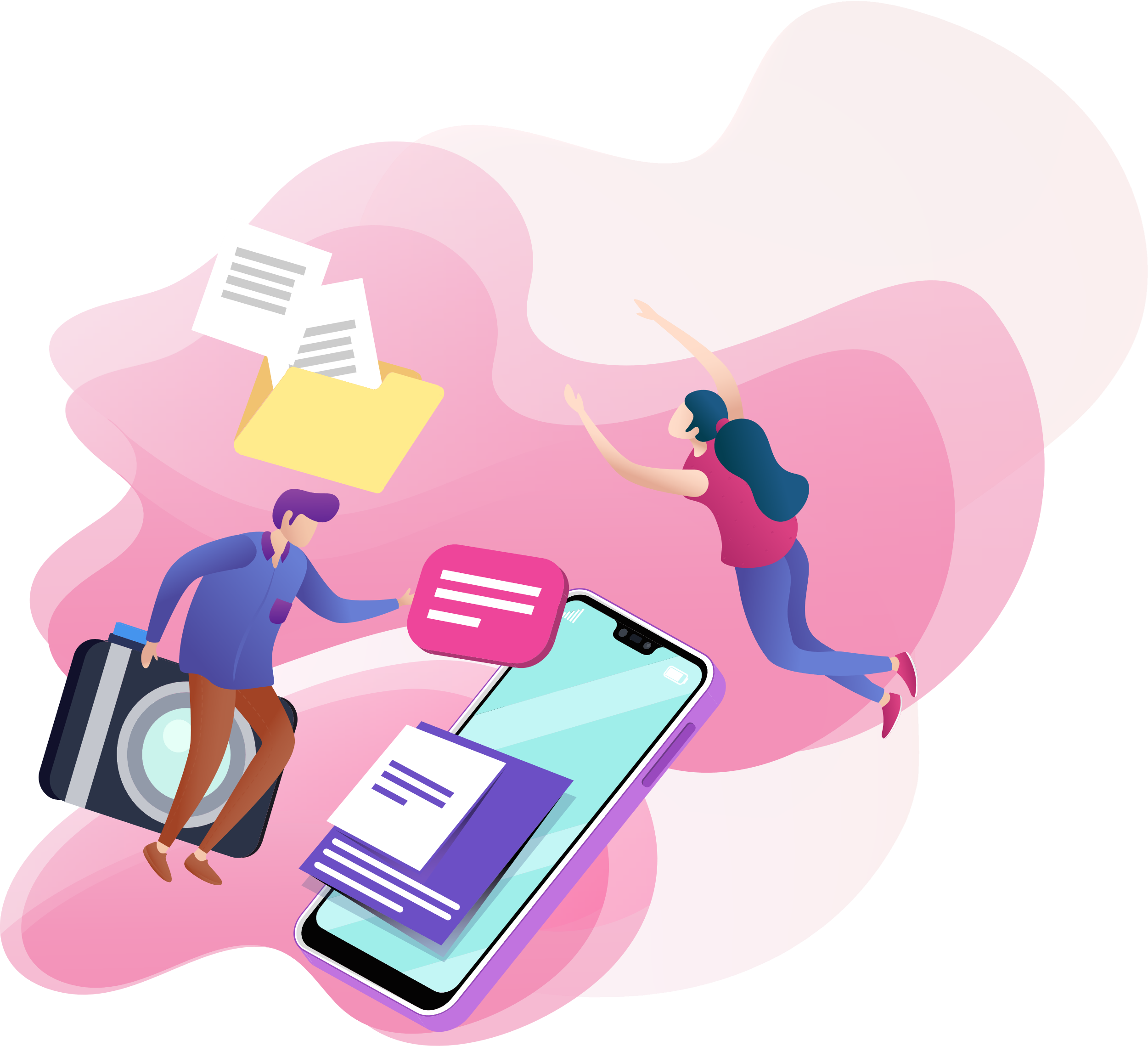 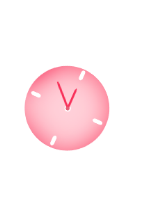 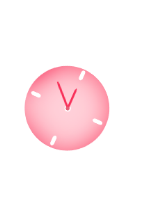 谢谢
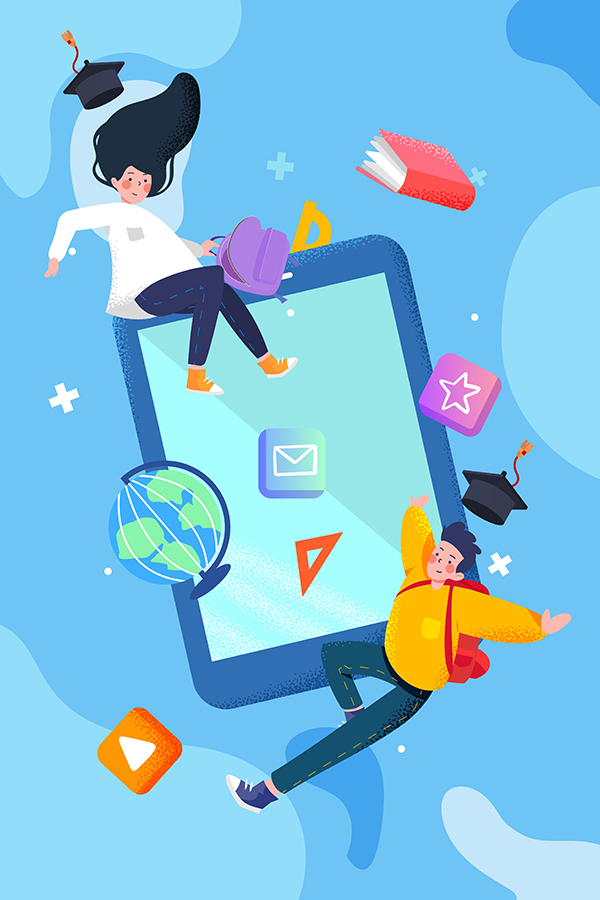 PART
看看二课大数据
03
基本情况
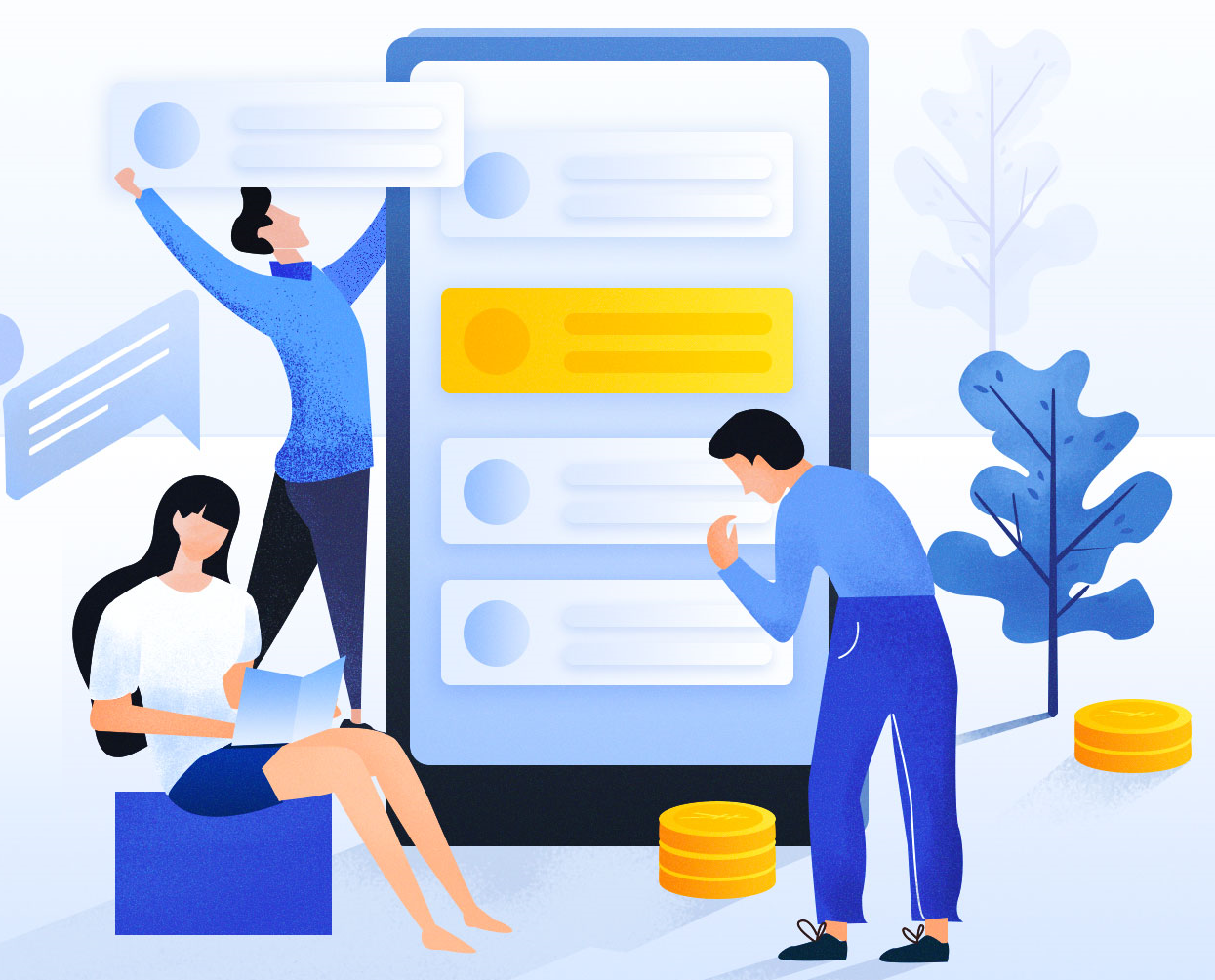 90余万条
5614个
41727人
用户
活动
数据
[Speaker Notes: 自2018年4月第二课堂正式实施以来，累计发布活动5614个，生成数据90余万条，激活用户41727人。
其中，发布数最多、同学参与面最广的活动分别是：志愿公益、文化艺术和思想成长。]
板块差异
文化艺术、社会实践、工作履历得分更高。

2018级比2017级活动参加更积极主动

体育活动、志愿公益、思想成长供给不足。
17级
18级
[Speaker Notes: 17级得分前三的活动类别是工作履历、文化艺术、创新创业。
18级得分前三的类别是文化艺术、社会实践、工作履历。
两个年级均在文化艺术板块得分较高，后续活动可适当在其他板块加强。]
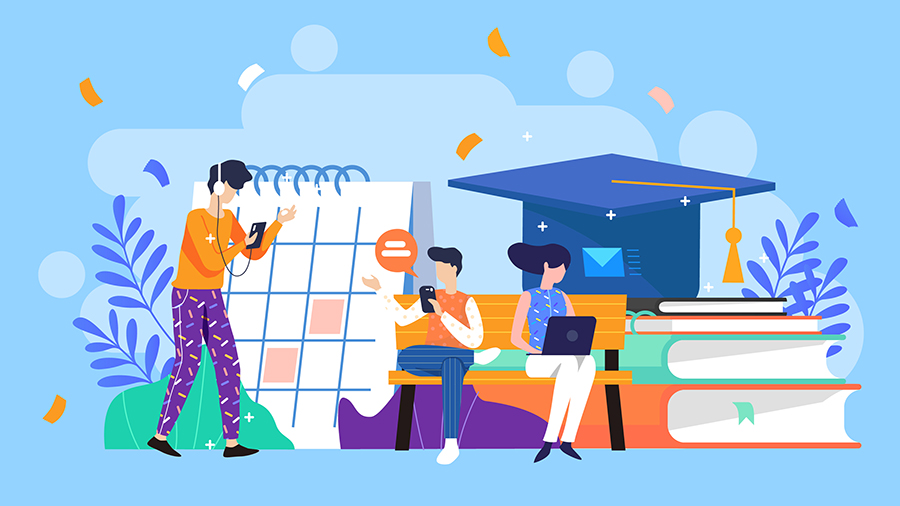 学院差异
学院差异大，最高分差20分。
差在活动数？
活动数≠二课分

注重活动质量与种类。
[Speaker Notes: 并非活动数目开展越多，同学二课均分就越高。在活动开展保证数量供给的同时，更要考虑活动的质量和丰富程度。]
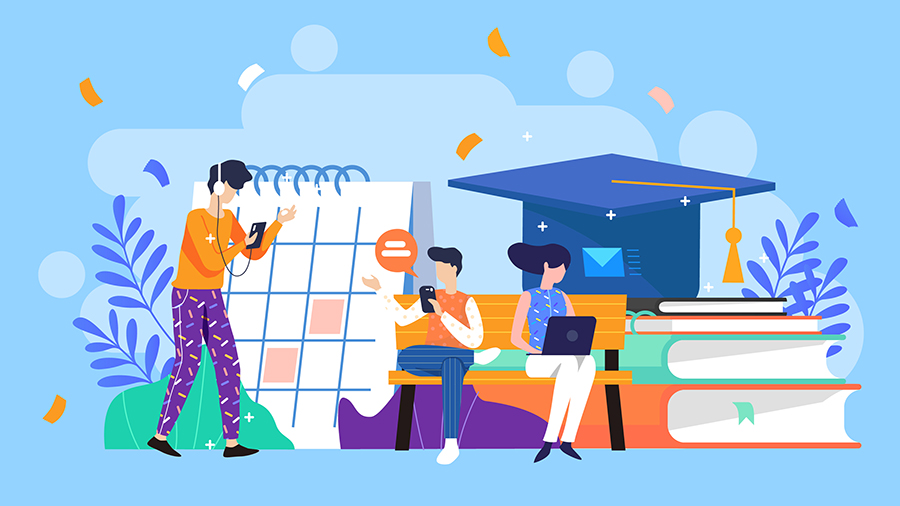 到底差在哪？
差距焦点：创新创业（高水平人才培养）
[Speaker Notes: 学院二课分高的关键不在活动多少，而体现在高水平人才培养的创新创业版块。]
二课会影响学风？
7 个学院学风建设和二课分同时排名全校前十。
[Speaker Notes: 动医、农学、园艺、管理、资源、经济和林学院共7个学院同时占据了学风建设和二课平均分的前十名。
学风建设抓得紧的学院，二课活动开展同样丰富多彩，二者是相互促进、协调发展的。]
二课会影响必修？
学习成绩好，活动参加也积极。
二课成绩靠前，必修课
基本处于中上水平。
[Speaker Notes: 必修课成绩排名前30%的同学中，有62.19%的同学二课成绩排名也在前30%；二课排名前30%的同学中，有47.52%的同学必修课成绩排名也在前30%。
二者基本呈现相互促进的关系，成绩好的同学参加二课活动也积极，二课成绩靠前的同学必修课成绩也处于中上水平。]
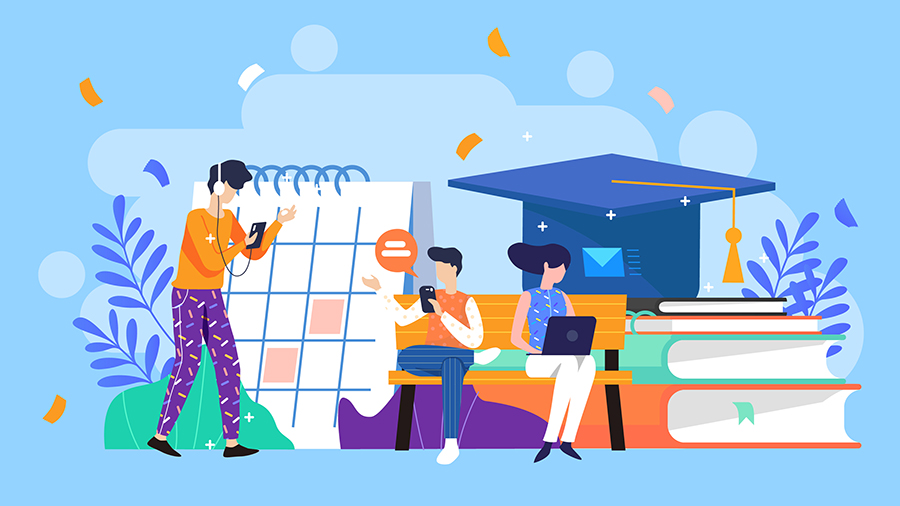 剑走偏锋可功成？
单个板块高 ≠ 二课总分高 ≠ 排名靠前
[Speaker Notes: 每个版块得分前十名的同学他们的二课总分，能在同年级同专业排名前10%仅32人，而且主要集中在创新创业、各类获奖板块。
由此可得，单在某一个板块成绩突出的同学，二课总分并不一定高。需要涉猎多个种类，均衡发展。]
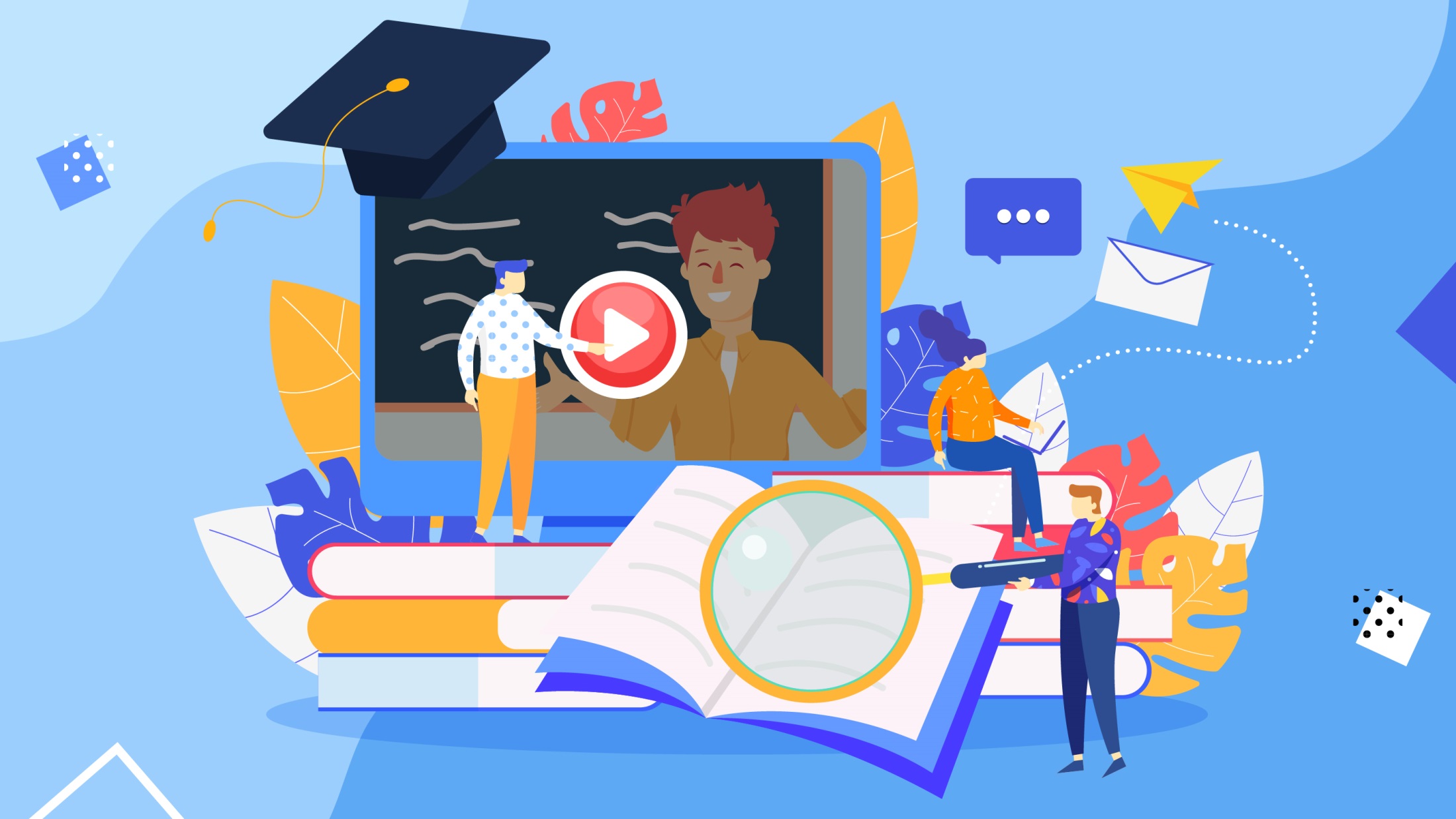 到底差在哪里？
分差最大的主要在各类获奖（综合素质）
[Speaker Notes: 二课排名前10%与后10%的同学，得分分差最大的是各类获奖板块，平均分差可达7分；差距最小的是工作履历板块，分差不到1分。]
如何拿高分？
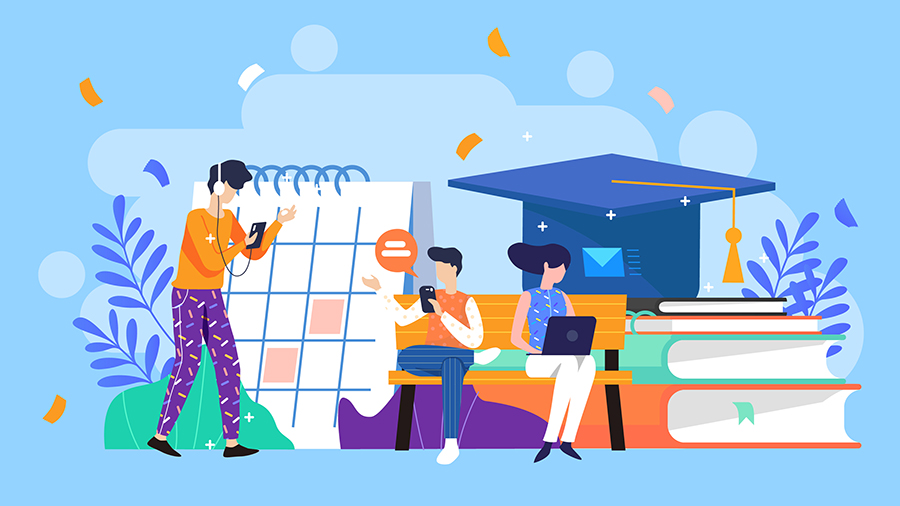 在均衡发展的基础上，各类获奖+创新创业是拿高分的关键。
[Speaker Notes: 113个专业的二课最高分，有近90%的都拿到了综测15分。
分析全校194名综测满分同学的二课得分分布，各类获奖和创新创业板块是其拿高分的关键。]
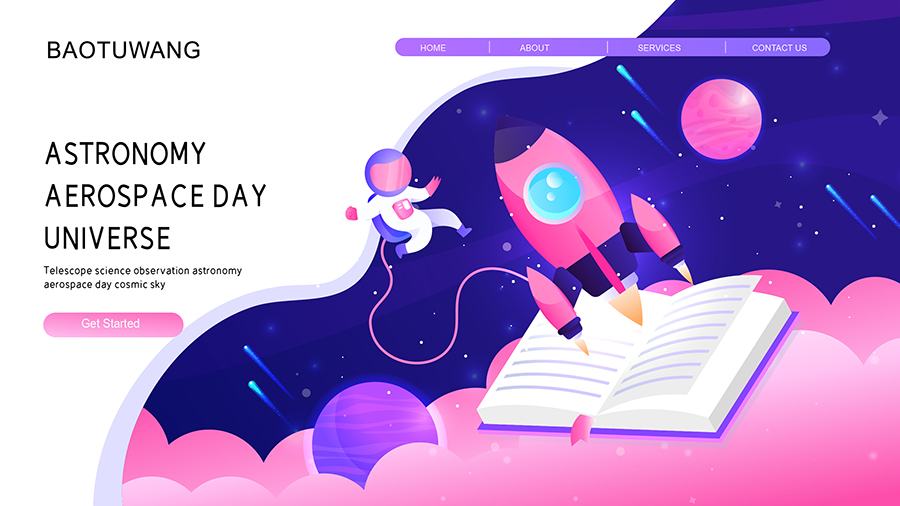 怎样拿奖学金？
二课折算分
主要得分板块
各类获奖 + 创新创业是关键。
[Speaker Notes: 奖学金获得者共636人，其二课平均分：54.95分。
在有较优异的必修课成绩的同时，60%以上的奖学金获得者二课成绩也同样突出。
参与的各项活动中，获得分数最高的是各类获奖板块，其次是创新创业，从侧面反映出学术科研类活动对于学生综合提升的有力供给。]
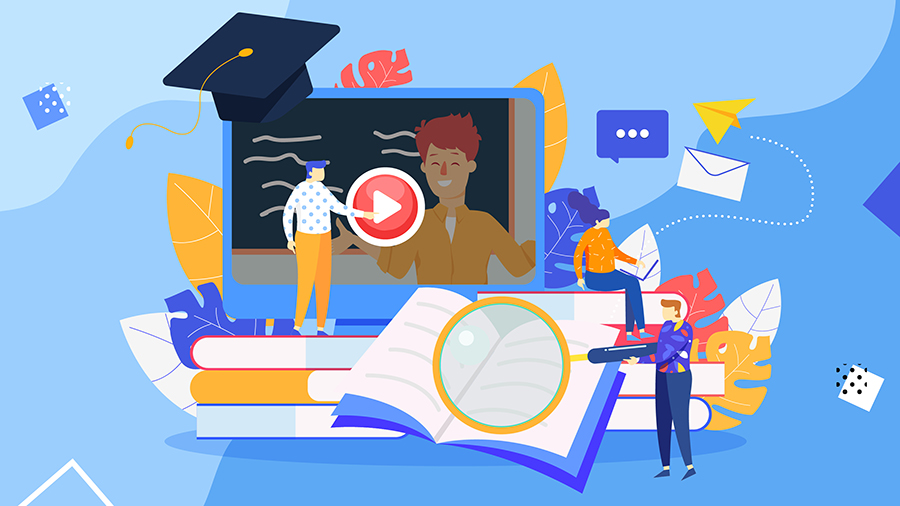 其他问题有哪些？
1.学院、校区间活动数量差异大；
2.更新政策宣讲不及时、不到位；
3.校院沟通交流少，信息沟通不及时；
4.活动代替签到现象应得到有效遏制；
5.志愿公益、体育活动、技能提升供给量不足；
6.创新创业活动参与难度大；
7.文化艺术活动应精品化；
8.同学之间分差大。
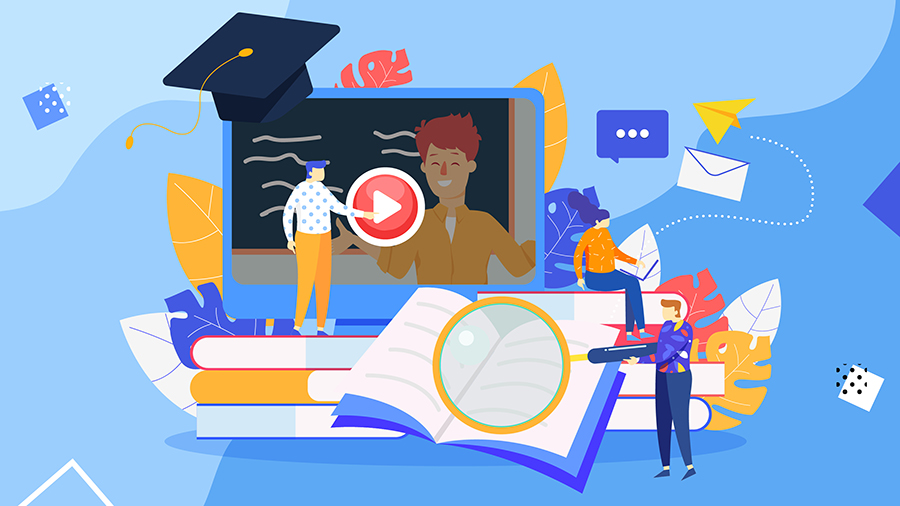 下一步改进方向？
1.持续优化平台，提升用户体验；
2.增强校院班三级政策宣讲力度；
3.增加体育活动、志愿服务活动供给；
4.提升文化艺术活动质量，对学院和职能部门进行总量控制；
5.增强思想引领分值，每学期上限提高为5、10、15。
6.增设第十个板块：校本课程板块，打造具有川农特色的课程体系，内容涵盖心理健康、就业提升、特色文体活动等。